Struktura a vlastnosti
pevných látek
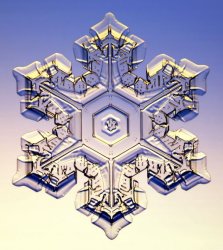 1.	KRYSTALICKÉ A AMORFNÍ LÁTKY

2.	KRYSTALICKÁ MŘÍŽKA

3.	PORUCHY  KRYSTALICKÉ MŘÍŽKY

4.	DEFORMACE PEVNÉHO TĚLESA

5.	SÍLA PRUŽNOSTI.  NORMÁLOVÉ NAPĚTÍ

6.	HOOKŮV ZÁKON PRO PRUŽNOU DEFORMACI

7.	TEPLOTNÍ ROZTAŽNOST PEVNÝCH TĚLES
1. KRYSTALICKÉ A AMORFNÍ LÁTKY
PEVNÁ LÁTKA
	zachovává tvar i objem, nepůsobí-li na pevné těleso  vnější síly
- částice vykonávají kmitavé pohyby kolem svých rovnovážných poloh
UK; Up
UK5
UK1
UK4
UK3
UK2
UK7
UK6
Celková kinetická energie soustavy molekul    UK
kinetická energie částic vykonávajících kmitavé pohyby kolem svých rovnovážných poloh
Celková potenciální energie soustavy molekul Up
Up >> UK
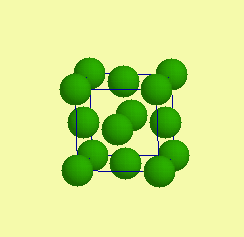 Mědˇ
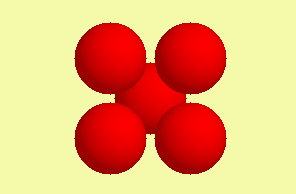 Césium
PEVNÁ LÁTKA
KRYSTALICKÁ
AMORFNÍ
KRYSTALICKÁ LÁTKA
částice geometricky pravidelně uspořádány do KRYSTALICKÉ MŘÍŽKY
Video: Krystalová mřížka diamantu
MONOKRYSTALY
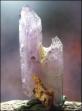 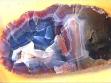 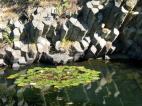 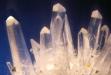 žíla křemene
křemen
čedič
ametyst
Krystalické látky
rozložení částic se periodicky opakuje v celém monokrystalu (dalekodosahové uspořádání)
jsou ANIZOTROPNÍ (v různých směrech mají různé vlastnosti)
Př.: přírodní (kamenná sůl; vápenec, křemen,  	ametyst, diamant)
	umělé (křemík, germanium, aj.)
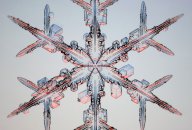 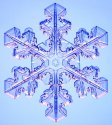 Obr: Ledové krystaly
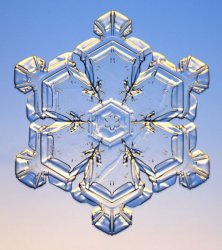 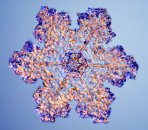 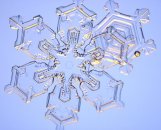 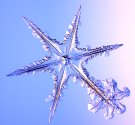 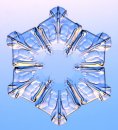 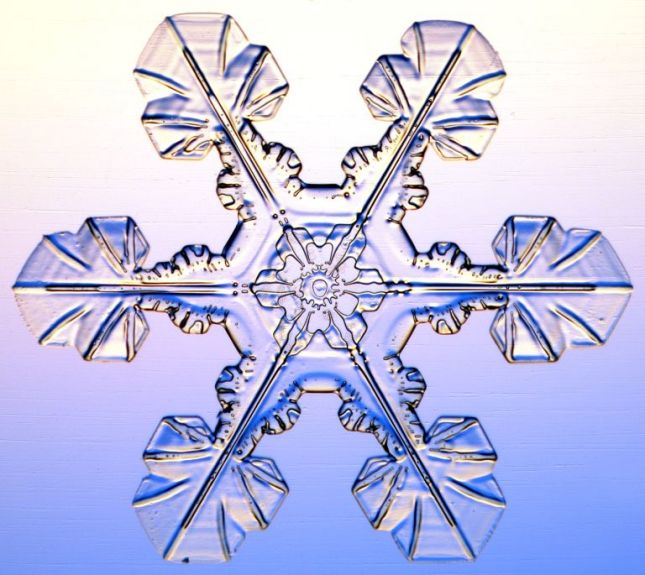 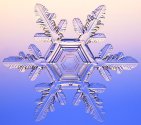 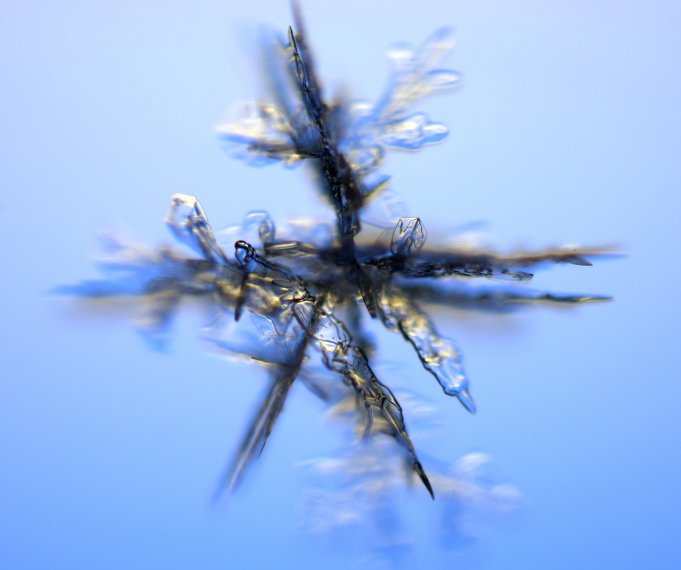 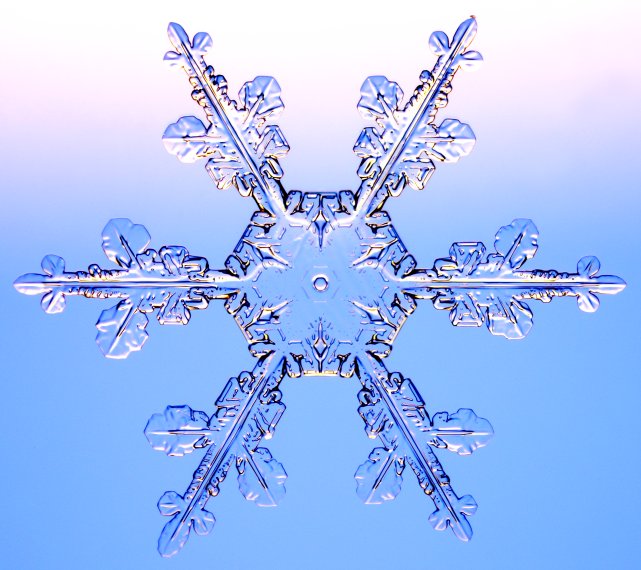 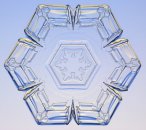 Obr: Struktura ledu
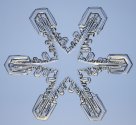 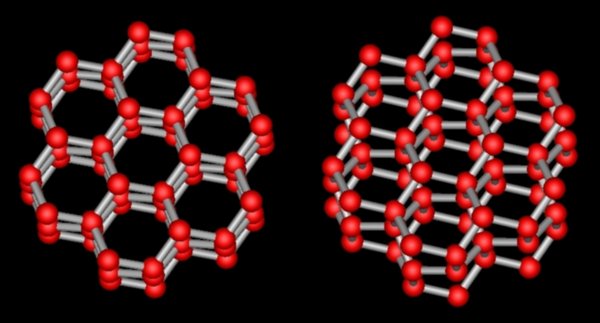 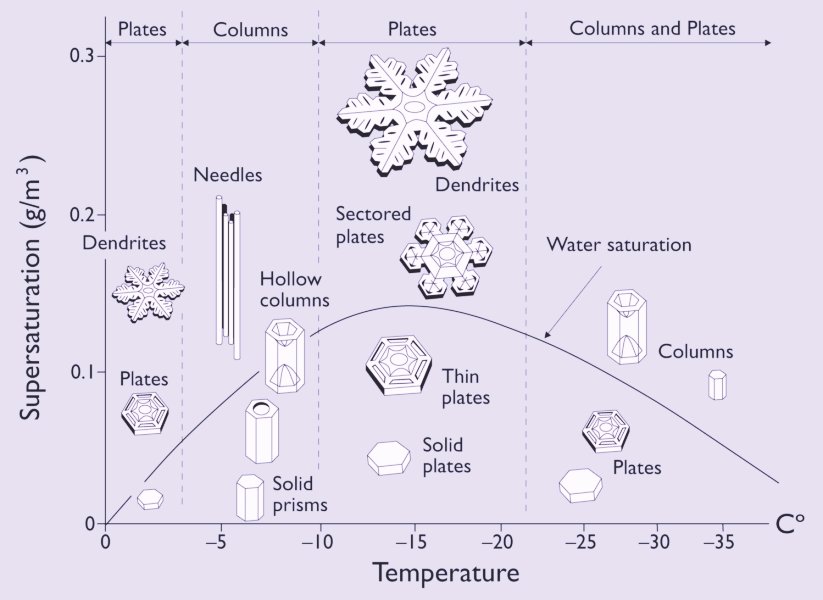 Animace: Vznik krystalů ledu
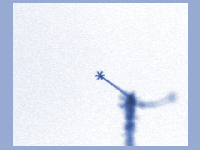 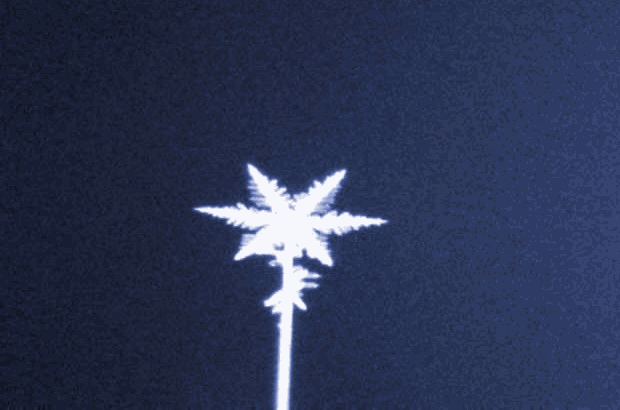 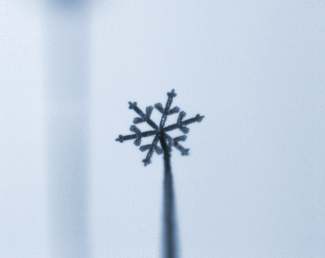 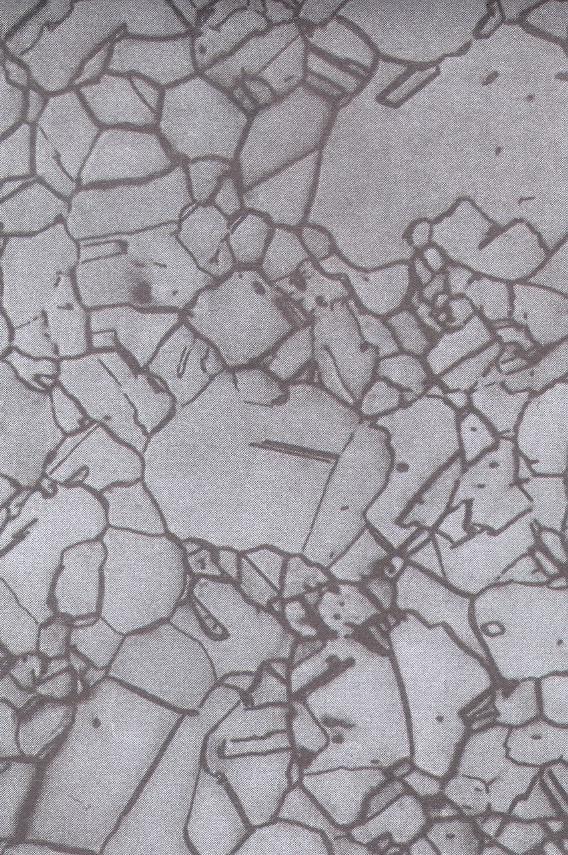 POLYKRYSTALY
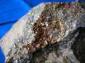 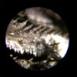 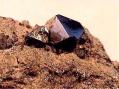 Krystaly pyritu
krystaly olova
Krystaly magnetitu
Zrna polykrystalu Ni
Složeny z velkého počtu drobných krystalků (zrn), ve kterých jsou částice uspořádány pravidelně
jsou IZOTROPNÍ 
Př.: kovy, zeminy, prach
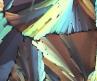 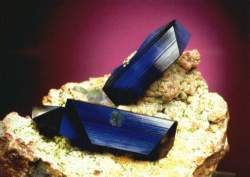 Krystal cukru
Krystal azuritu
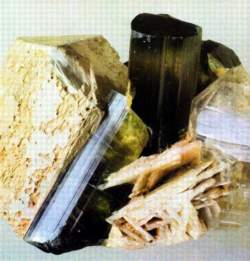 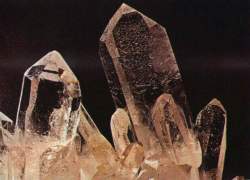 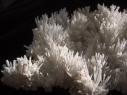 Chalcedonové krystaly
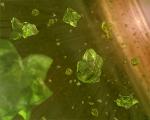 Krystaly křišťálu
Krystaly verdelitu, živce 	a křemene
Krystaly olivínu
Obr: Ukázky dalších krystalů
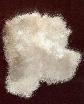 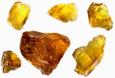 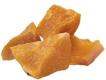 vosk
Borovicová pryskyřice
pryskyřice
AMORFNÍ LÁTKA
kolem vybrané částice jsou částice k ní nejbližší rozloženy přibližně pravidelně. 


rostoucí vzdáleností pravidelnost klesá (krátkodosahové  uspořádání)
Př.: sklo, kůže, vosk, pryskyřice, kaučuk, dřevo
ELEMENTÁRNÍ BUŇKA
2. KRYSTALICKÁ MŘÍŽKA
IDEÁLNÍ KRYSTALICKÁ MŘÍŽKA je modelem uspořádání částic v krystalu
jejím základem je ELEMENTÁRNÍ BUŇKA -  rovnoběžnostěn o hraně a (mřížková konstanta), v němž jsou umístěny jednotlivé částice
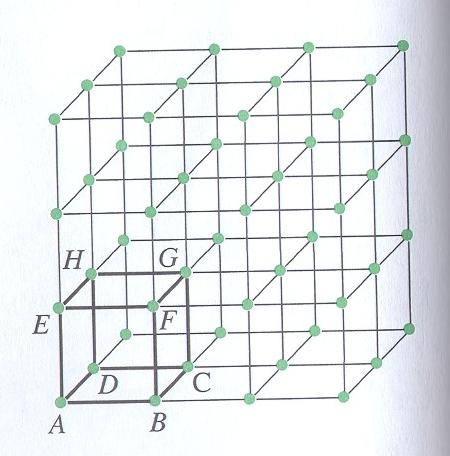 KRYSTALICKÁ MŘÍŽKA
krychlové soustavy
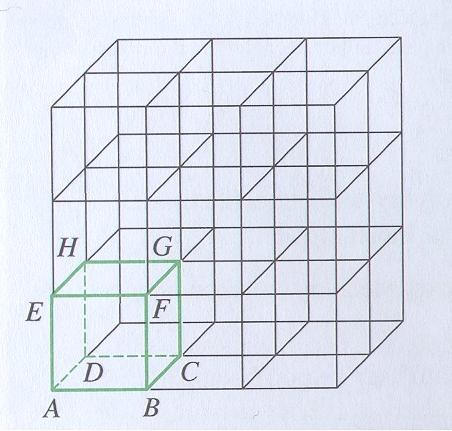 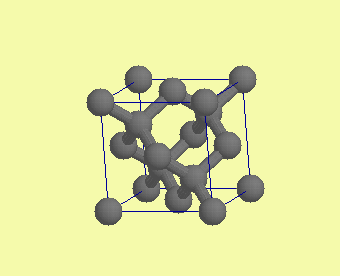 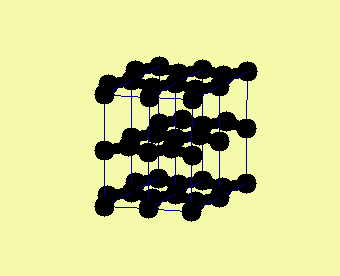 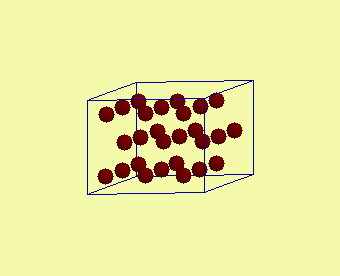 Křemík
Uhlík
Hořčík
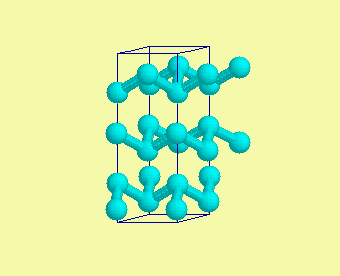 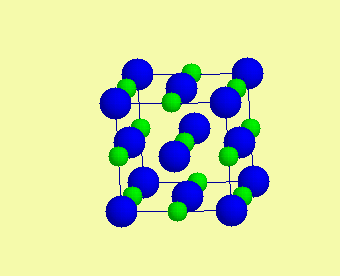 NaCl
Arsen
Obr:: Ukázky krystalické mřížky
TYPY ELEMENTÁRNÍ BUŇKY
I. primitivní
- částice se nachází ve vrcholech elementární buňky
II. plošně centrovaná
- částice se nachází ve vrcholech  a uprostřed stěn elementární buňky
III. prostorově centrovaná
- částice se nachází ve vrcholech  a středu elementární buňky
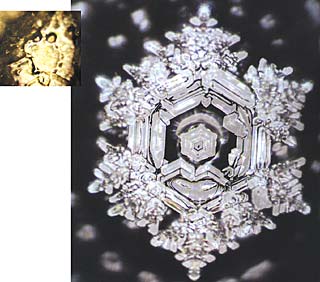 Obr.: krystal znečištěné vody z jedné japonské přehrady
3. PORUCHY KRYSTALOVÉ MŘÍŽKY
Reálná krystalická mřížka se od ideální liší PORUCHAMI
PORUCHY KRYSTALICKÉ MŘÍŽKY (defekty) 
odchylky od pravidelného uspořádání krystalické  mřížky:

  BODOVÉ
 ČÁROVÉ
 OBJEMOVÉ
I. BODOVÉ PORUCHY
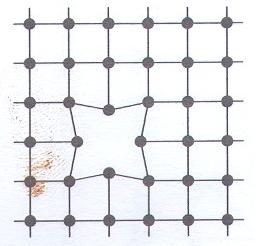 a) vakance
- chybějící částice v ideální mřížce
příčina:  tepelný pohyb částic,
		     ozáření krystalu
b) Intersticiální poloha částic
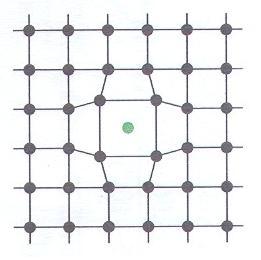 - částice mimo pravidelný bod mřížky
příčina:  tepelný pohyb částic,
		     ozáření krystalu
c) příměsi
- cizí atomy v krystalu daného chemického složení. Cizí atom může nahrazovat vlastní atom  mřížky nebo být v intersticiální poloze
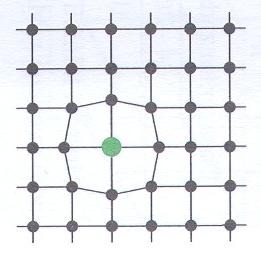 příčina:  nečistoty,
		     absorpce uměle
II. ČÁROVÉ PORUCHY (DISLOKACE)
Posunutí rovnovážných poloh částic kolem určité čáry (dislokační čára)
III. OBJEMOVÉ  PORUCHY
Vznik ostrůvků jiné krystalické struktury (PRINCIPIÁTY)
4. DEFORMACE PEVNÉHO TĚLESA
DEFORMACE – změna tvaru nebo objemu pevného tělesa způsobena účinkem vnějších sil
Deformace pružná (elastická)
Těleso nabude původní tvar, jakmile vnější síly přestanou působit
Deformace tvárná  (plastická)
Působení vnějších sil se změní tvar tělesa 
natrvalo
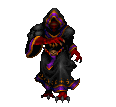 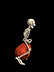 Deformace tahem
Způsobená dvěma stejně velkými silami, které leží v téže přímce a mají opačný směr a působí směrem ven z tělesa
Deformace tlakem
Způsobená dvěma stejně velkými silami ležícími v téže přímce, které působí směrem dovnitř tělesa tělesa
Deformace ohybem
způsobená silou, která působí kolmo k ose souměrnosti tělesa upevněného alespoň na jednom konci
Deformace smykem
způsobená dvěma stejně velkými rovnoběžnými silami opačného směru, které působí na horní a dolní podstavu deformovaného tělesa
Deformace kroucením
způsobená dvěma silovými dvojicemi, jejichž momenty sil jsou stejně velké, ale opačného směru
5. SÍLA PRUŽNOSTI. NORMÁLOVÉ NAPĚTÍ
Je-li pevné těleso deformováno tahem silami o velikosti F, vyvolává struktura tělesa v rovnovážném stavu stejně velké síly pružnosti FP, které působí proti deformujícím silám.
V libovolném příčném řezu S pevného tělesa nastává stav napjatosti, který charakterizuje normálové napětí n
Protože v rovnovážném stavu Fp = F, můžeme určit velikost normálového napětí z velkostí sil na těleso působících.
Fp - síla pružnosti působící kolmo na plochu příčného řezu
S - obsah příčného řezu tělesa
Každý materiál má některé významné hodnoty normálového napětí:
mez pružnosti E – největší hodnota normálového  napětí, kdy je deformace ještě pružná. Po překročení této meze je těleso trvale deformováno.
pevnosti p  – po překročení této hodnoty normálového napětí dojde k porušení materiálu – přetrhne se, rozdrtí se
	- křehké látky mají mez pevnosti blízko meze pružnosti         (sklo)
dovolené napětí D – nejvyšší přípustná hodnota n při deformaci tahem nebo tlakem. Jeho hodnota je značně menší než mez pevnosti.
součinitel (koeficient) bezpečnosti k - podíl  meze pevnosti a dovoleného napětí
Úkoly:
Řešení:
Vypočítej normálové napětí v ocelovém drátě, který je deformován tahem silami o velikosti 0,25 kN. Drát má poloměr 1,05 mm.                                          

Jakou maximální výšku může mít cihlová zeď, jestliže dovolené napětí při deformaci tlakem je 0,9 MPa? Tíhové zrychlení 9,8 m.s-2.         		
				
Litinový sloup kruhového příčného řezu může být zatížen do 2 MN. Vypočtěte průměr kruhu, je-li mez pevnosti litiny v tlaku 700 MPa a součinitel bezpečnosti byl zvolen 5.
[σn = 72 MPa]
[h = 46-66 m]
[d = 13,5 cm]
6. HOOKŮV ZÁKON PRO PRUŽNOU 
   DEFORMACI
l
l1
l
Když na těleso začneme působit silou, prodlouží se z původní délky l1 o délku l na délku l
l = l1 + l
l – absolutní prodloužení
  – relativní prodloužení 
    	 je prodloužení tělesa o původní délce 1 m
E –  modul pružnosti v tahu
       je normálové napětí, které by v předmětu bylo, když         by se prodloužilo o svoji délku
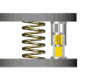 HOOKŮV ZÁKON
Normálové napětí je přímo úměrné relativnímu prodloužení.
E – modul pružnosti v tahu
n – normálové napětí
ε  - relativní prodloužení
Úkoly:
Řešení:
Tyč délky 5 m se prodloužila o 2 cm, jaké je její prodloužení v %?                                   
 [ε = 4.10-3 = 0,4 %]

Jaká byla původní délka tyče, jestliže prodloužení o 1,5 cm představuje 0,2% rel. změnu délky tyče.          
 [l1 = 7,5 m, ]

				
Ocelový drát (E = 220 GPa) má délku 6 m, obsah příčného řezu je 3 mm2. Urči jakou silou je drát deformován při prodloužení o 5 mm. 			           
 [F = 5.102 N ]
l
l1
t2 > t1
7. TEPLOTNÍ ROZTAŽNOST PEVNÝCH TĚLES
Při změně teploty pevných těles dochází ke změně jejich rozměrů
t1
TEPLOTNÍ ROZTAŽNOST 
- s rostoucí teplotou se zvětšuje délka i objem pevné látky  zmenšuje se její hustota
l
l
l1
– součinitel teplotní délkové roztažnosti
l1 – původní délka
l – absolutní prodložení při zahřátí o  t = t2  - t1
l – nová délka
a1
a
- se změnou rozměrů tělesa se při změně teploty mění i objem pevné látky
a
a1
V= a3
V1= a13
a1
a
a1
a
– součinitel teplotní objemové roztažnosti
- s rostoucí teplotou se zvětšuje délka i objem látky  a zmenšuje se její hustota
»
Úkoly:
Řešení:
Ocelový drát (α = 11,5 . 10-6 K-1) má při teplotě –15 °C délku 100,00 m. Určete jeho délku při teplotě 45 °C.
                                                                             [l= 100,07 m]
Hliníková nádoba má při teplotě 20 °C vnitřní objem 0,75 l. Jak se změní tento objem, zvýší-li se teplota o 55 °C? 
							      [zvětší se o 3 ml]
Délka měděného drátu se zvětší při ohřátí z 0 °C na 100 °C o 170 mm. Určete teplotní délkový součinitel, je-li původní délka 100 m.	 		     
                                                                       [α = 17 . 10-6 K-1] 
Délka hliníkové tyče při teplotě 273 K je 1 m. O kolik se tato délka prodlouží při ohřátí tyče na teplotu 573 K? 		             				            [Δl = 7,2 mm]
Skleněná tyč  má při teplotě 20 °C délku 25 m. Jaká bude její délka při teplotě 120 °C? (α = 0,8 . 10-5 K-1) 
								 [l= 2,502 m]
TEPLOTNÍ ROZTAŽNOST V PRAXI
S teplotní roztažnosti se v praxi často setkáváme a musíme jí brát v úvahu
- některé praktické příklady:
a) Ocelové konstrukce – mosty, kolejnice, aj.
b) Tepelná potrubí
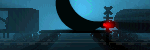 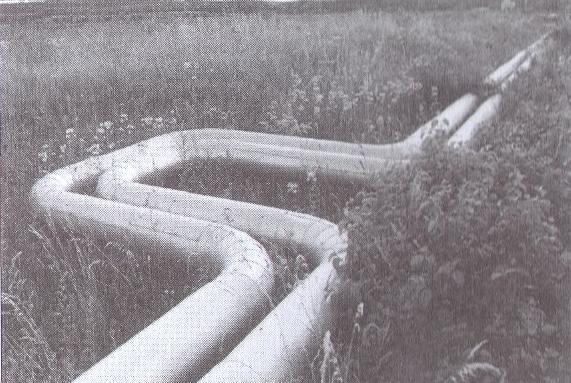 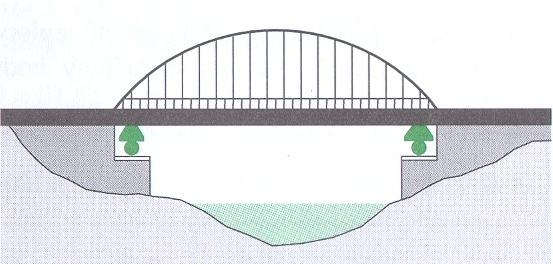 c) Dráty el. vedení
d) Plomby
e) Písty tepelných motorů
f) Bimetalický proužek
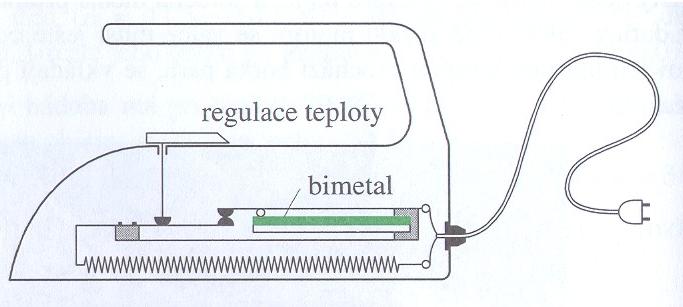 Vyrobeno v rámci projektu SIPVZ
         Gymnázium a SOŠ 
               Cihelní 410
             Frýdek-Místek





  Autor: Mgr. Naděžda Lisníková


           Rok výroby: 2005
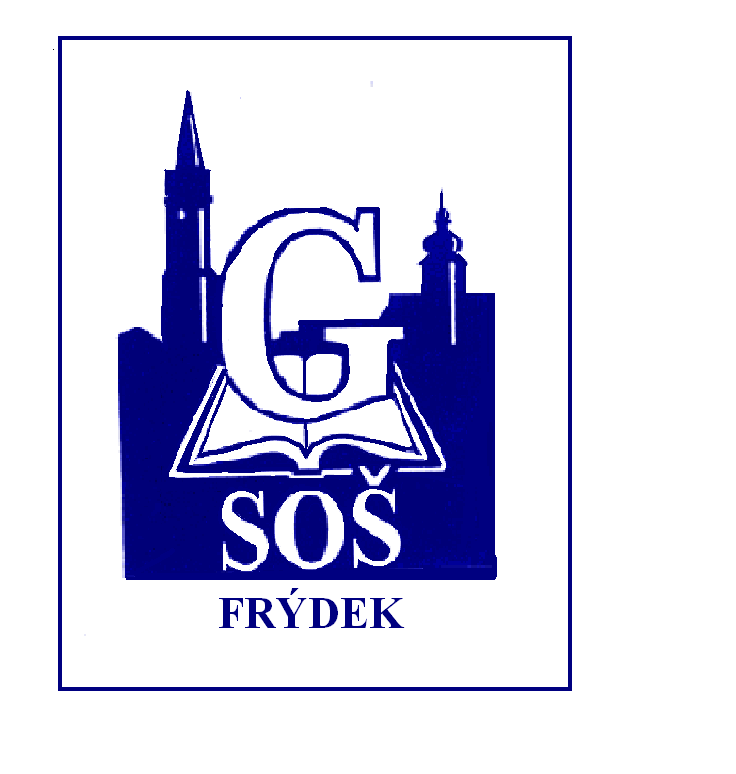